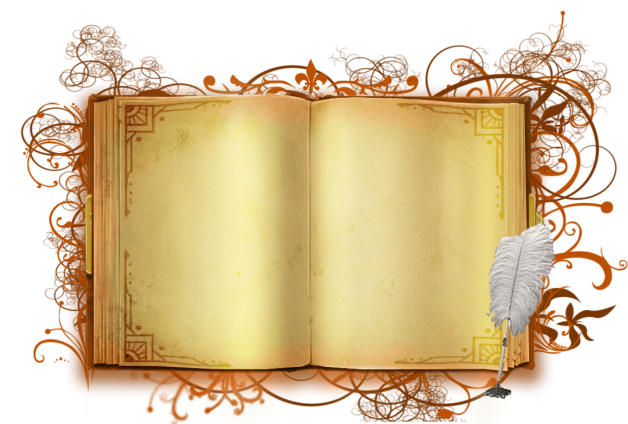 Государственное учреждение образования «Средняя школа №1 г.п. Корма»
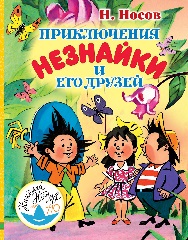 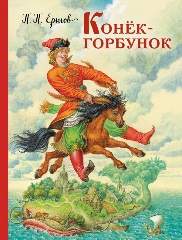 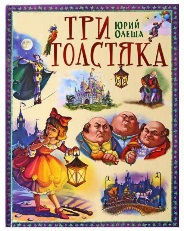 Книги-   юбиляры 2019
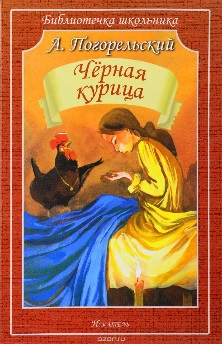 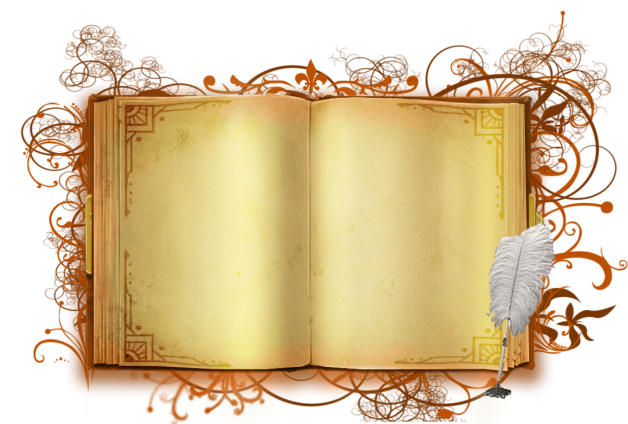 Библиотека – это то место, где по-настоящему отдают дань уважения книгам-юбилярам. Здесь можно найти как детские книги, так и книги для взрослых, советскую и русскую литературу, а также произведения зарубежных авторов. Работники книжных хранилищ по месяцам расписывают план работы, посвящённой той или иной книге. Для библиотек составляются и публикуются полные списки писателей-юбиляров и книг-юбиляров текущего года. Давайте перечислим и книжные памятники, прочно вошедшие в нашу жизнь и поселившиеся на многих «золотых» полках. Именно эти книги будут праздновать свои юбилеи в 2019 году
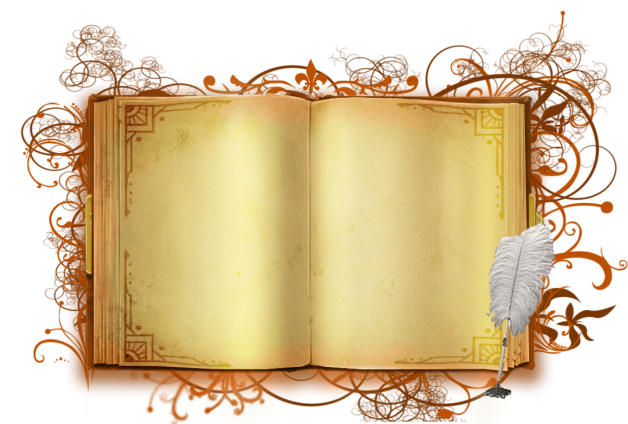 (1939) 50 лет — Васильев Б.Л. «А зори здесь тихие…»
80 лет — Бажов П.П.                      «Малахитовая шкатулка»
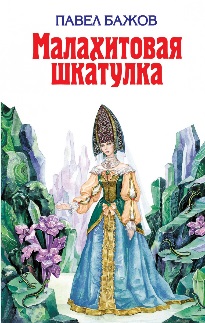 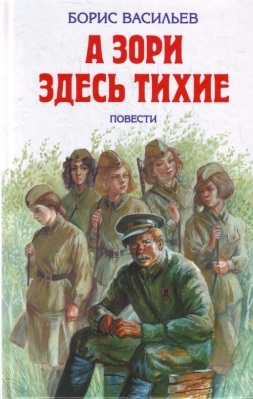 (1939) 80 лет — Гайдар А.П. «Судьба барабанщика»
(1969) 80 лет — Волков А.М. «Волшебник Изумрудного города»
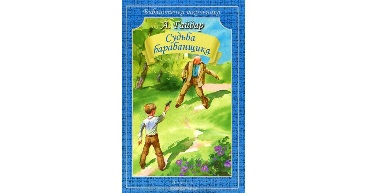 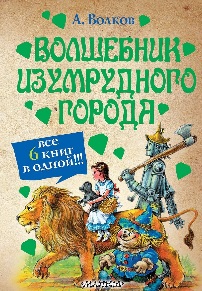 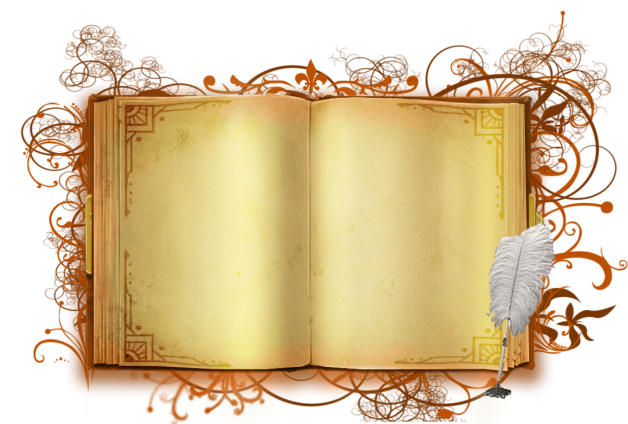 (1939) 160 лет —   Гончаров И.А. «Обломов»
(1859) 195 лет — Грибоедов А.С. «Горе от ума»
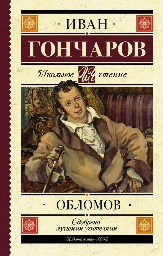 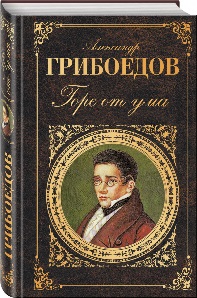 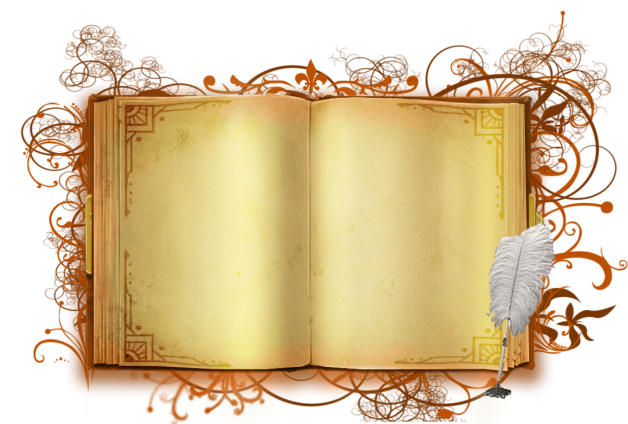 (1824) 175 лет — Дюма   А. «Три мушкетёра»
(1859) 165 лет — Тургенев И.С. «Муму»
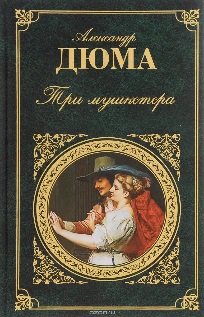 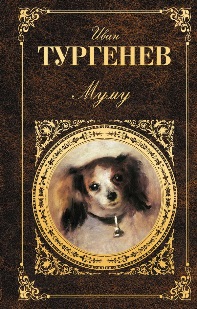 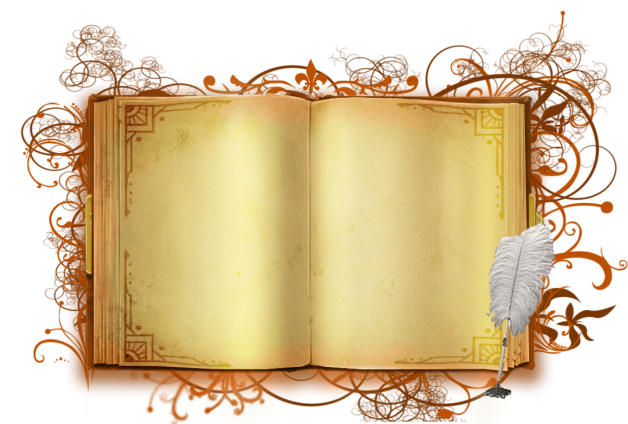 (1959) 160 лет —   Тургенев И.С. «Дворянское гнездо»
(1939) 120 лет  — 
Чехов А.П. 
«Дама с собачкой»
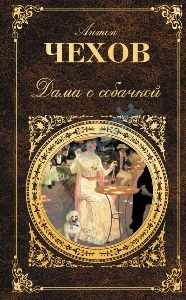 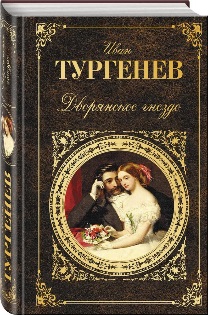 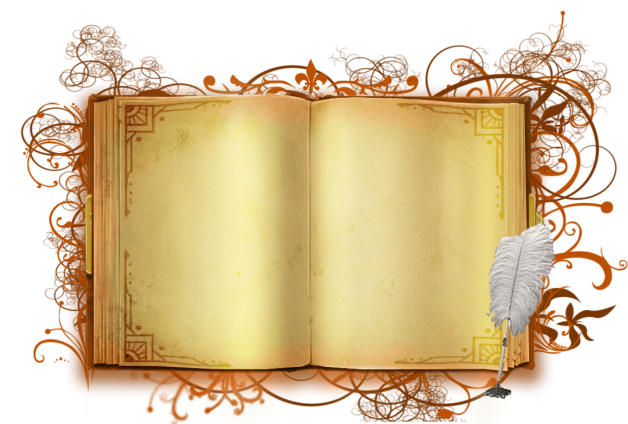 (1844) 185 лет — Ершов П.П. «Конёк-Горбунок»
(1834) 75 лет — Каверин В.А. «Два капитана»
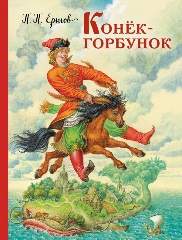 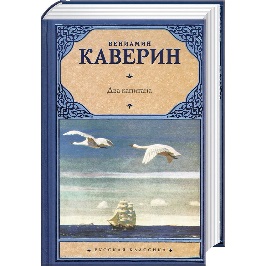 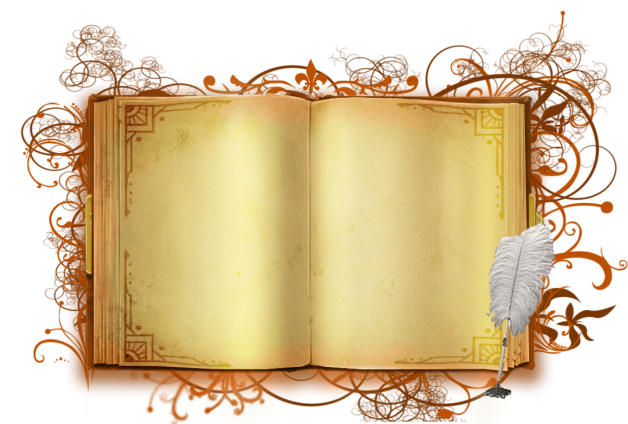 (1949) 95 лет — Олеша Ю.К. «Три толстяка»
1944) 65 лет — Носов Н.Н. «Приключения Незнайки и его друзей»
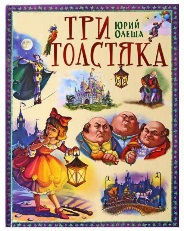 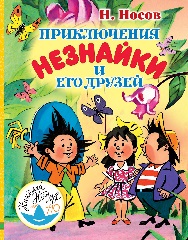 (1924) 160 лет — Островский А.Н. «Гроза»
(1934) 190 лет — Погорельский А. «Чёрная курица, или Подземные жители»
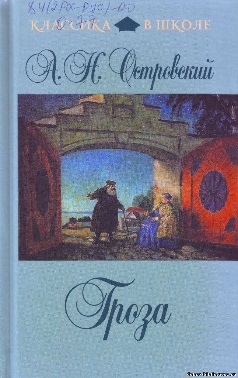 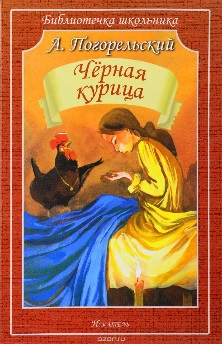 (1854) 80 лет — Фраерман Р.И. «Дикая собака Динго, или Повесть о первой любви»
(1829) 185 лет — Пушкин А.С. «Сказка о Золотом петушке»
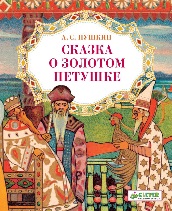 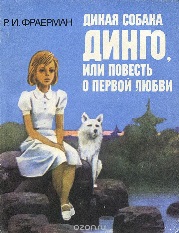 (1899) 90 лет — Чуковский К.И. «Айболит» (1929)
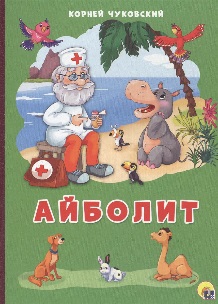